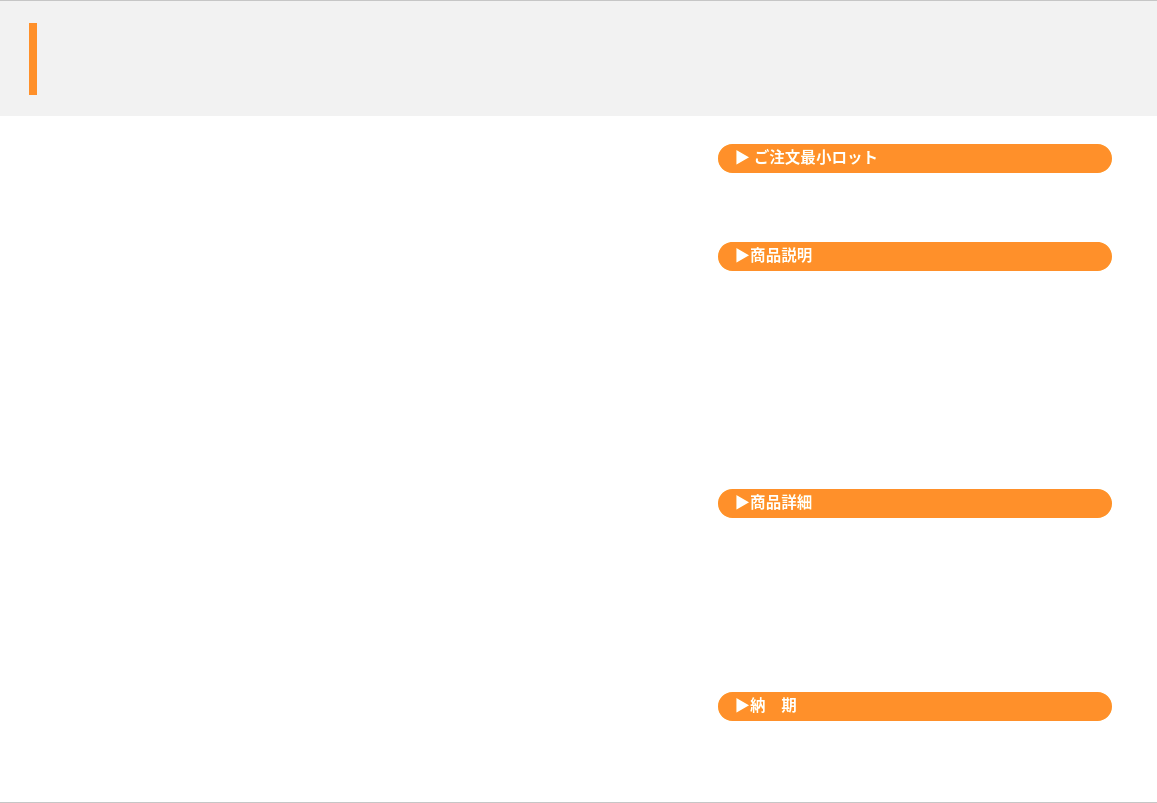 夏のマスク
さらっと涼感を感じる夏向けマスク！
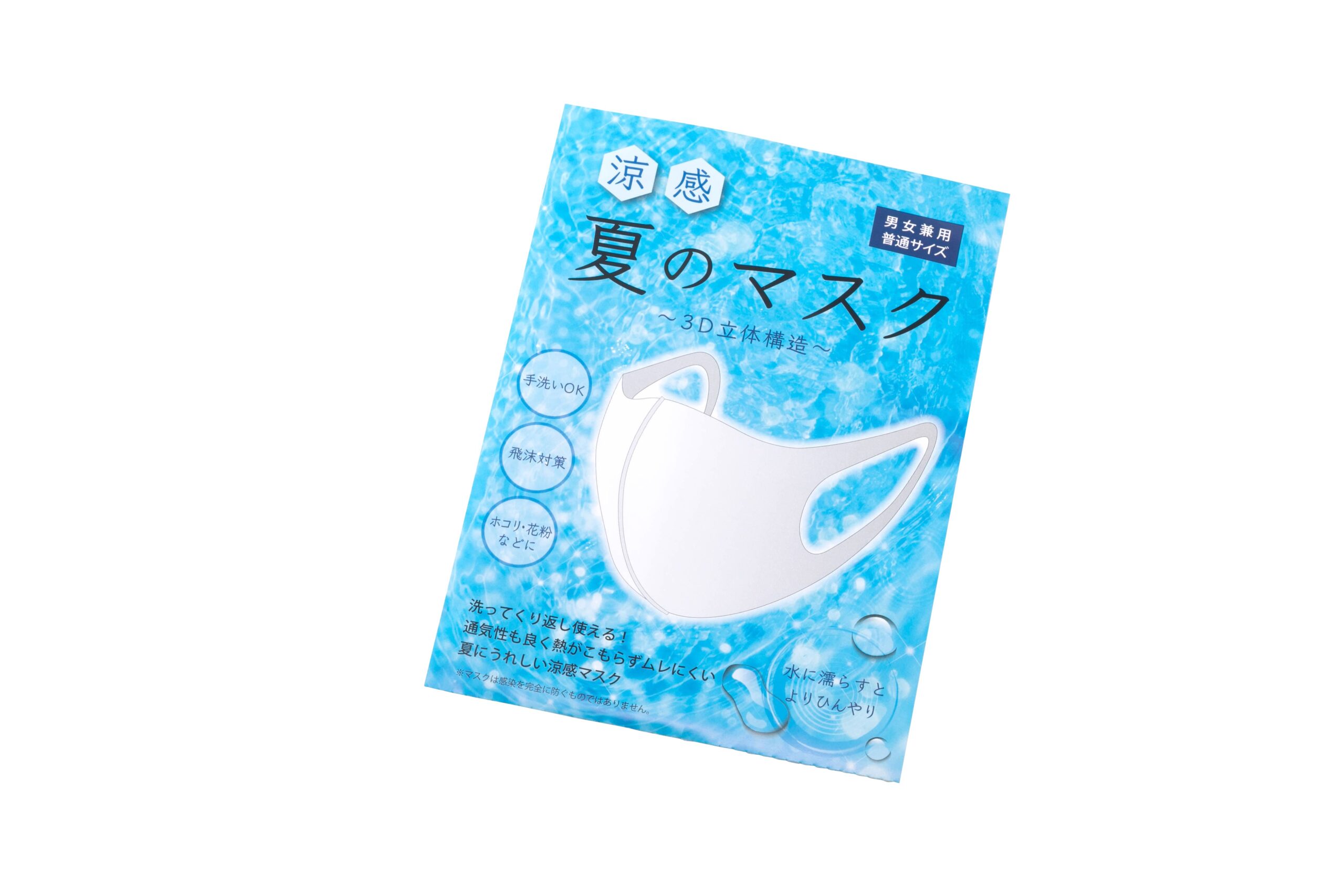 500個から
3D立体構造
洗って繰り返し使える
通気性も良く熱がこもらずムレにくい
オリジナルフルカラー印刷可能！
生地色はホワイト、ブラック、グレーの3色展開

※涼感生地を使用しておりますが、体感には個人差があります。
※マスクは感染を完全に防ぐものではありません。
品　番　　org460
サイズ　　約H130×W180mm
材　質　　ポリエステル等
印　刷　　1C、フルカラー
外　装　　個別PP袋入
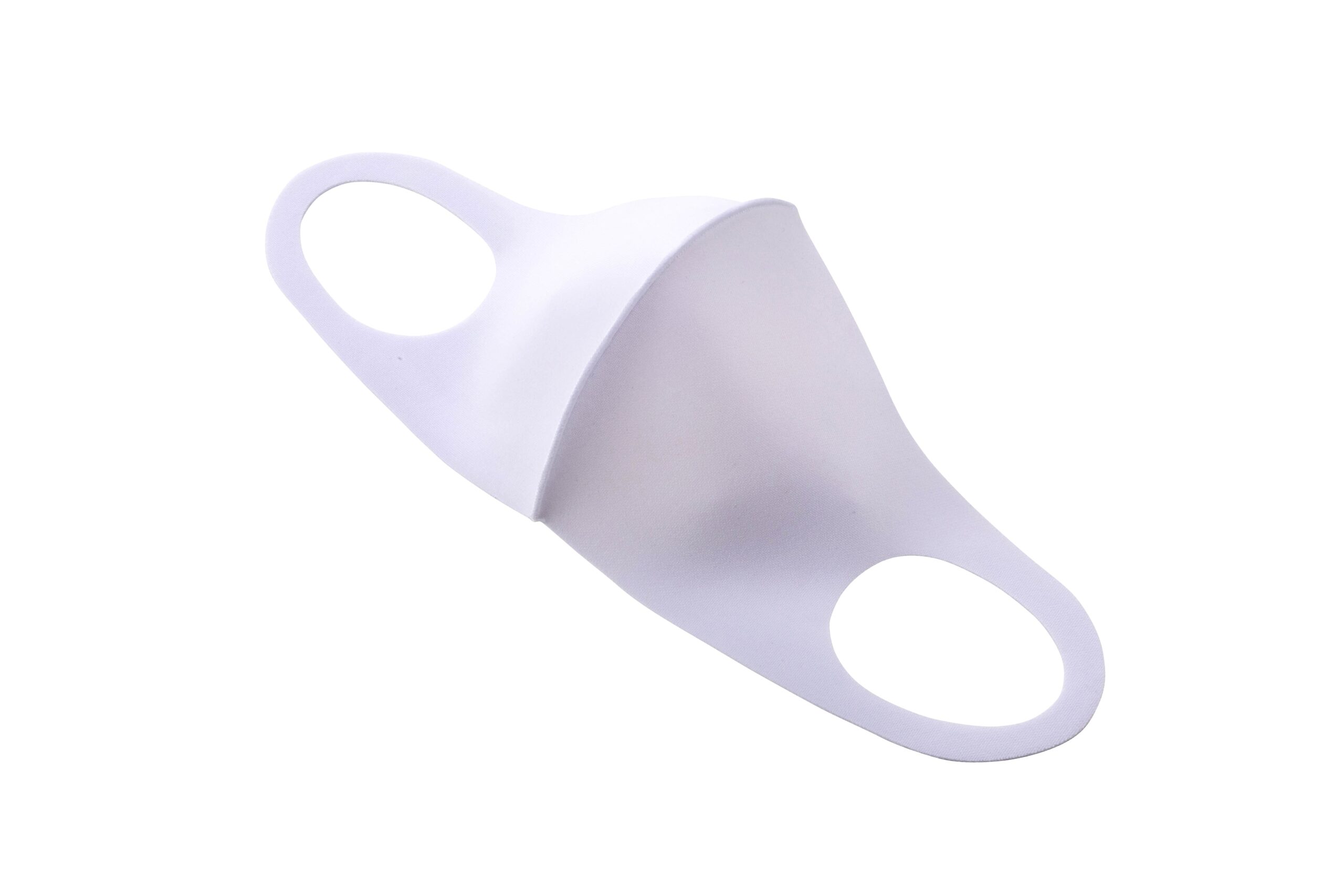 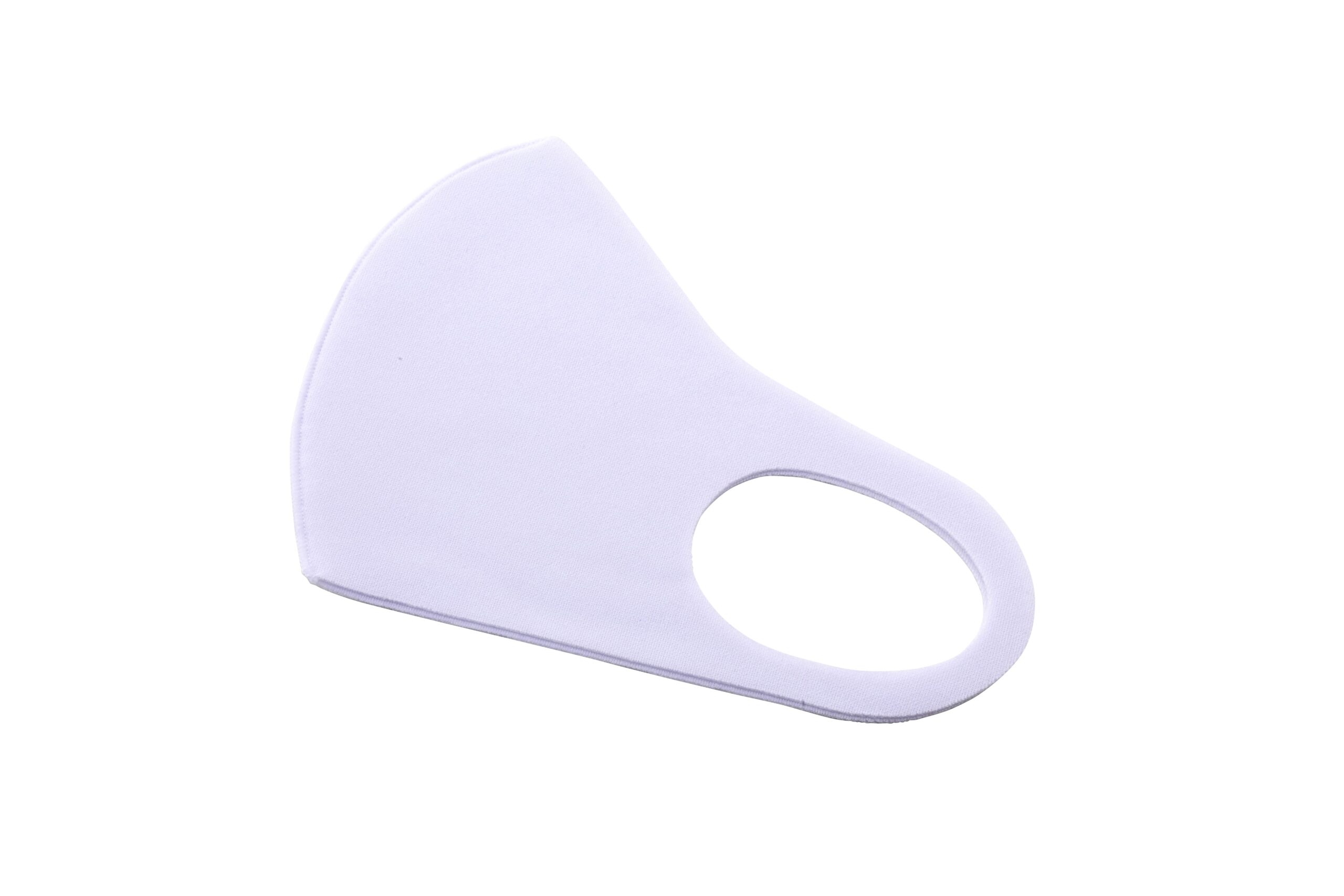 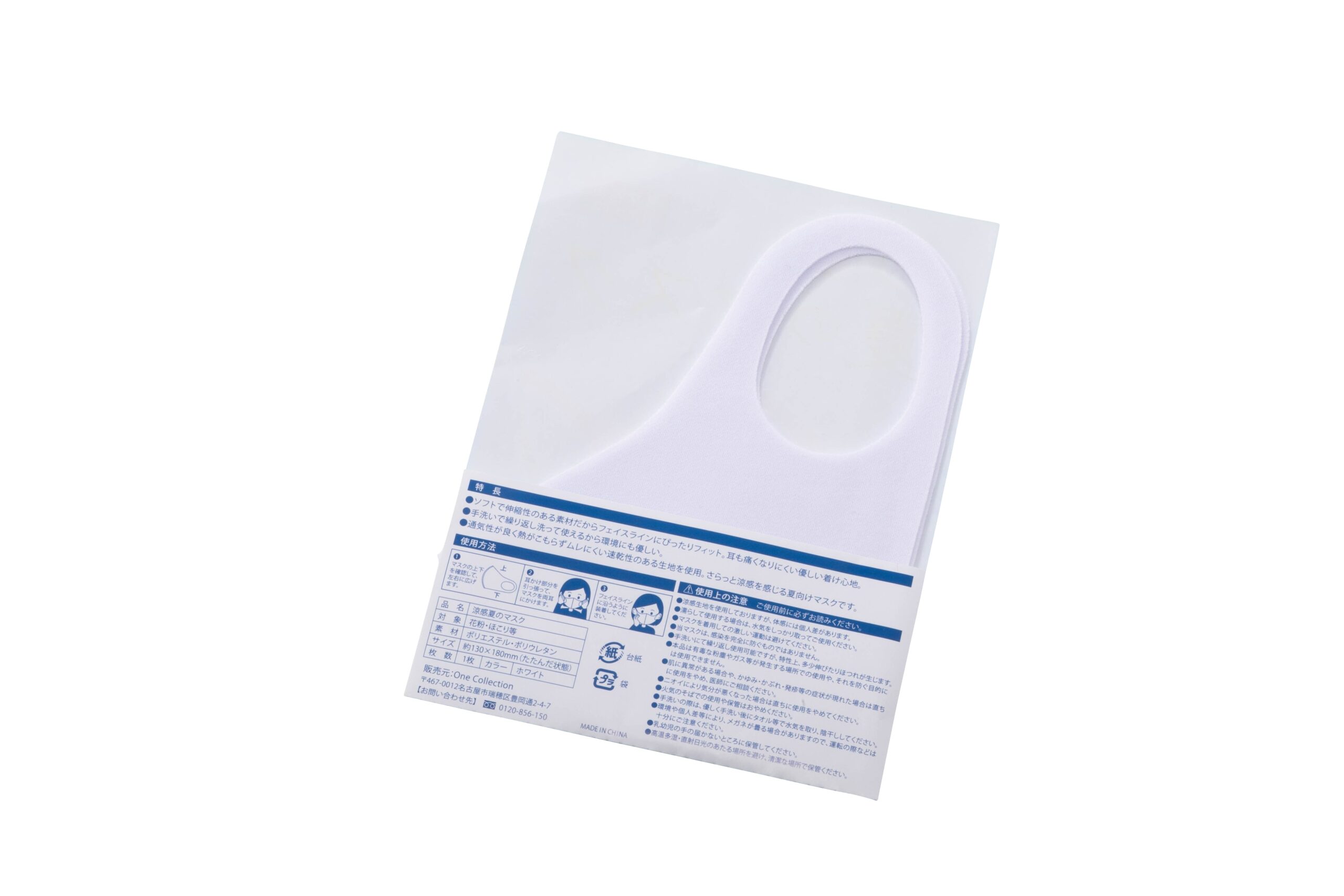 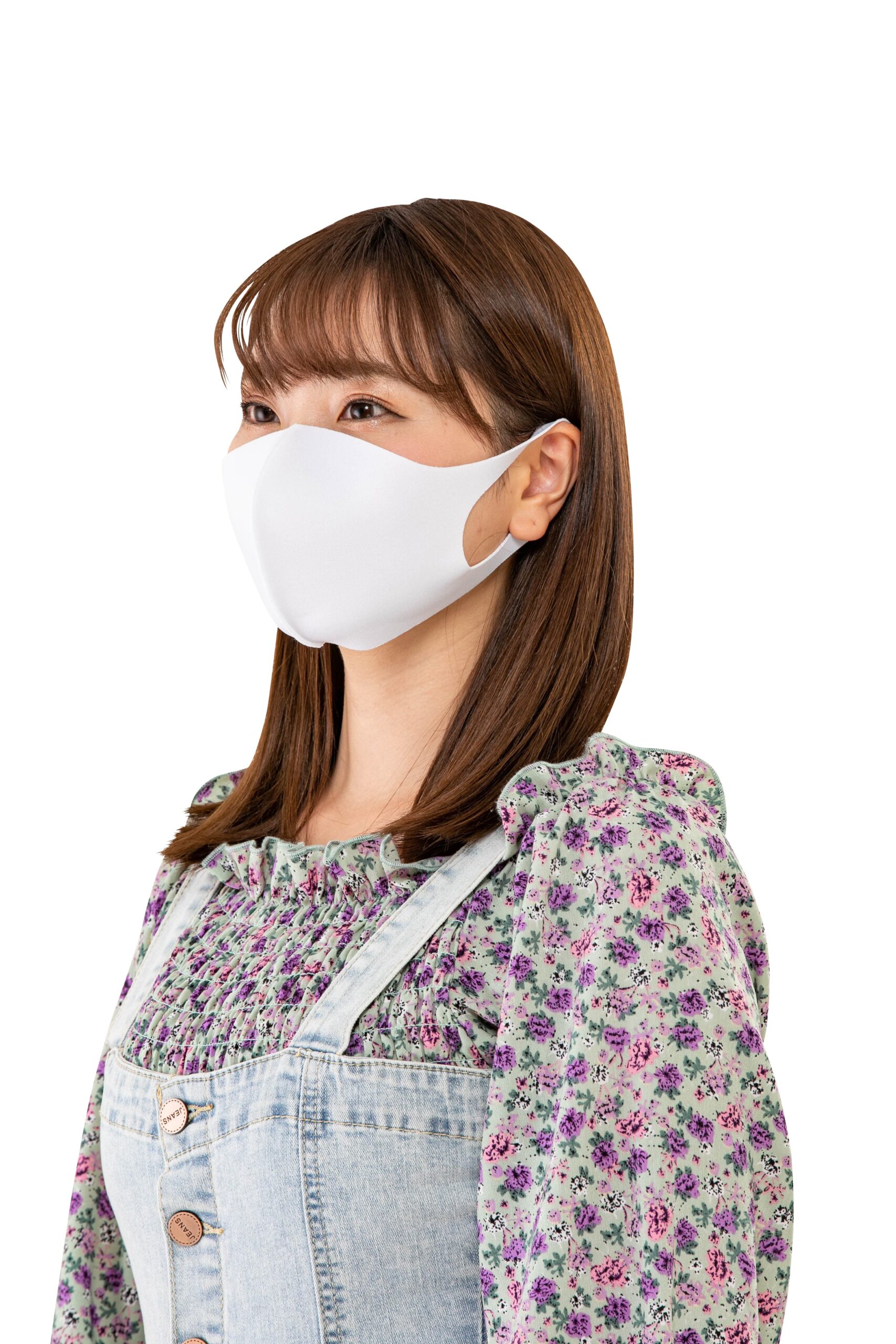 校了後約40日～